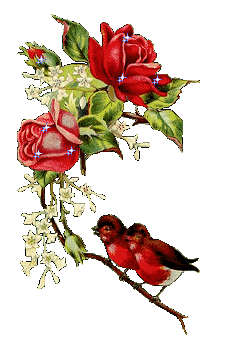 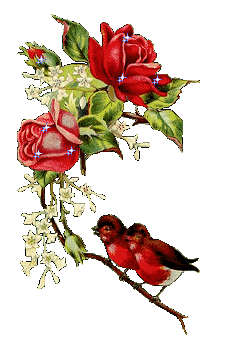 আজকের ক্লাসে সবাইকে
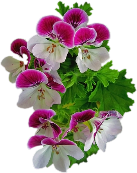 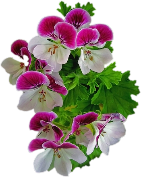 স্বাগতম
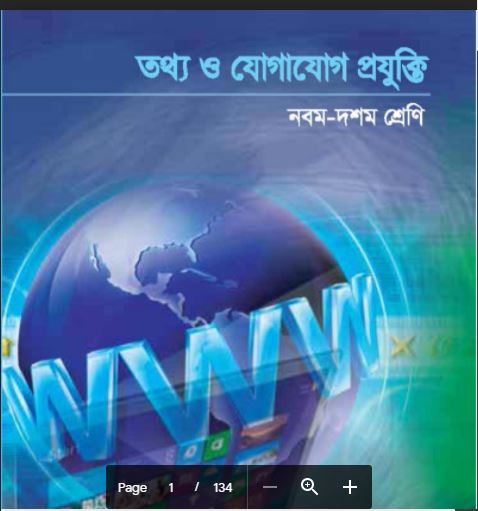 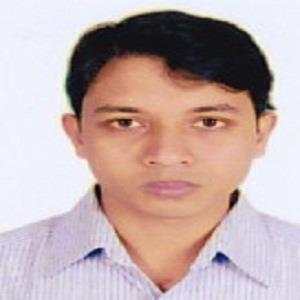 পরিচিতি
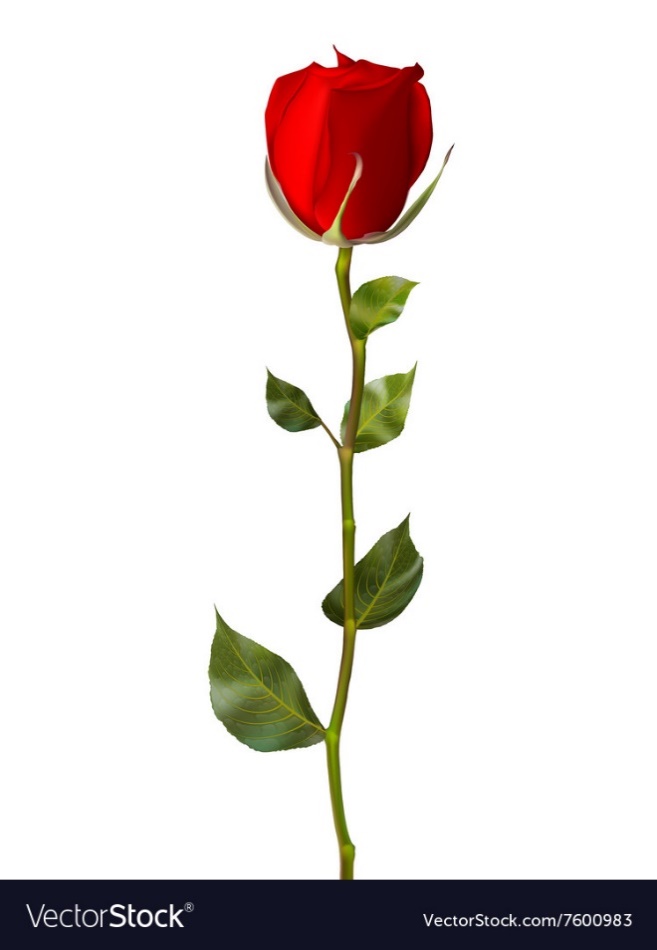 সুরজীৎ কুমার নন্দী
সহকারি শিক্ষক 
খালিয়া রাজা রাম ইনস্টিটিউশন 
মোবাইলঃ ০1৭৩৩১৫৯৫৩৯
E-mail: surajitnandi1983s@gmail.com
বিষয়ঃ তথ্য ও যোগাযোগ প্রযুক্তি
শ্রেণিঃ ৯ম  
অধ্যায়ঃ পঞ্চম      
   পাঠের বিষয়ঃ মাল্টিমিডিয়া ।
10/30/2021
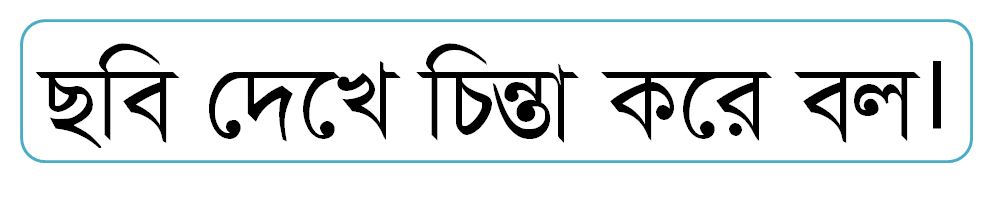 প্রকাশ করার বিভিন্ন মাধ্যম।
এ গুলো কিসের মাধ্যম
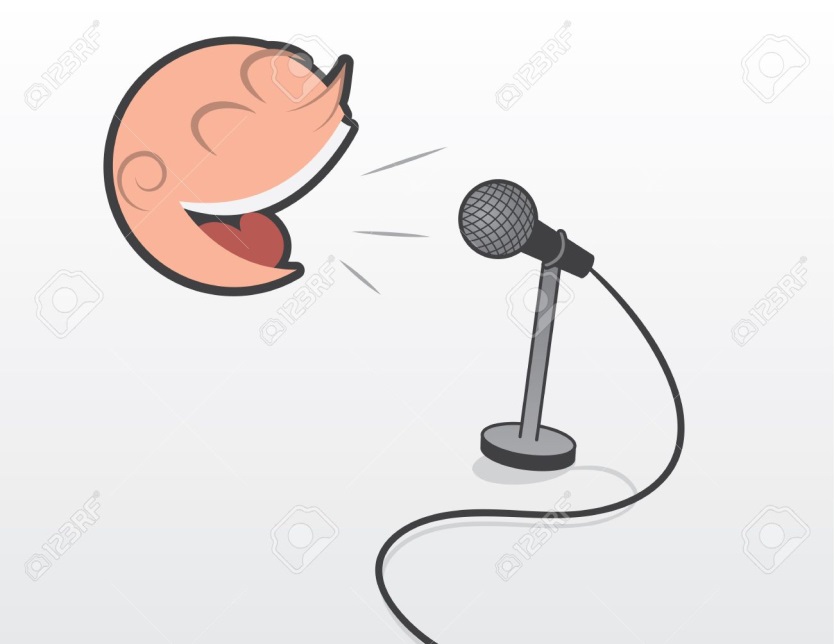 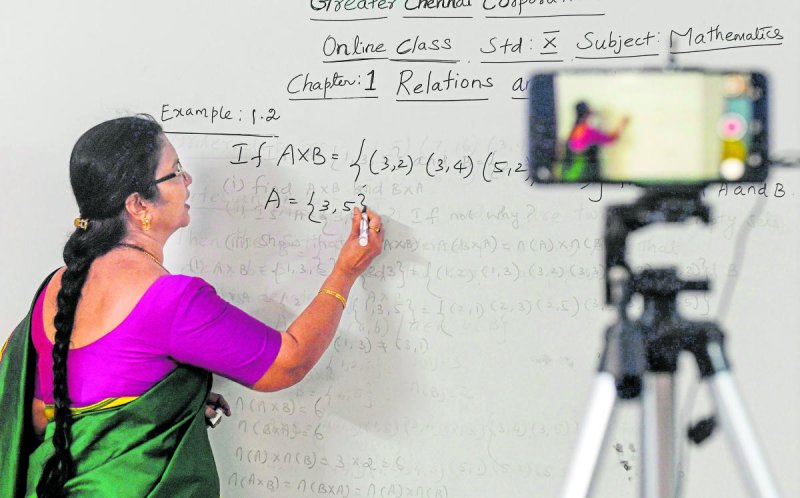 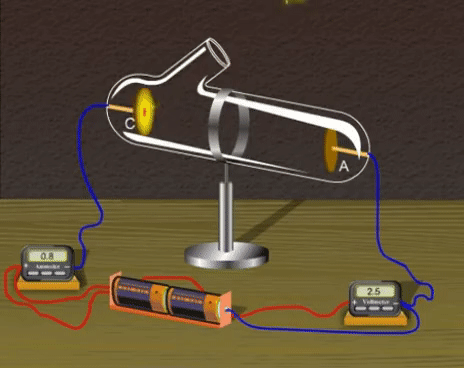 লিখে ক্লাস করাচ্ছেন ।
চিত্র ব্যবহার করে ক্লাস করাচ্ছেন ।
মাউথ স্পিকার দিয়ে কথা বলছেন।
[Speaker Notes: শিক্ষক শিক্ষার্থীদের প্রশ্নোত্তরের মাধ্যমে পাঠ ঘোষণা করবেন ।]
AvR‡Ki cvVt মাল্টিমিডিয়া ।
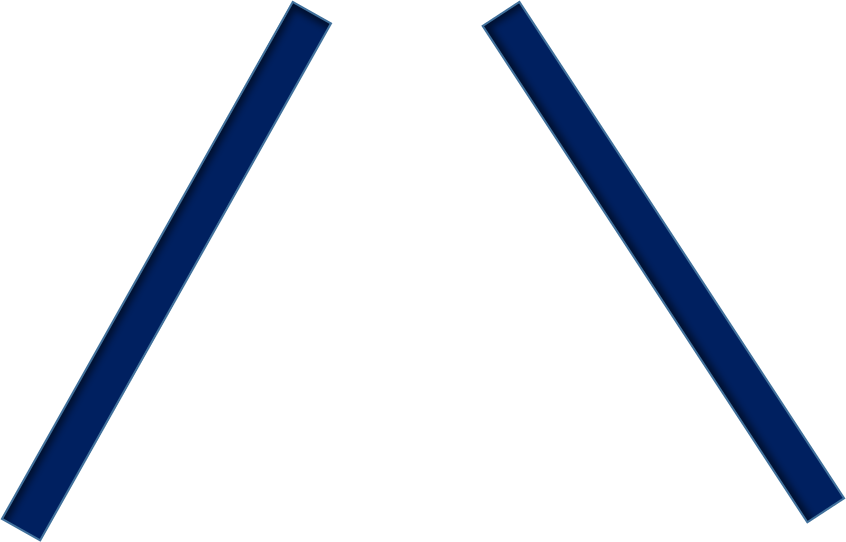 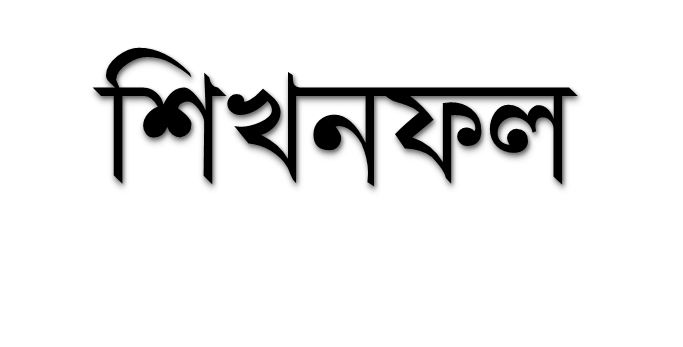 এই পাঠ শেষে শিক্ষার্থীরা…

মাল্টিমিডিয়া কী বলতে পারবে?
মাল্টিমিডিয়ার মাধ্যমসমূহ বর্ননা করতে পারবে।
মাল্টিমিডিয়ার ক্ষেত্রসমূহ চিহ্নিত করতে পারবে।
মাল্টিমিডিয়ার ধারণা ।
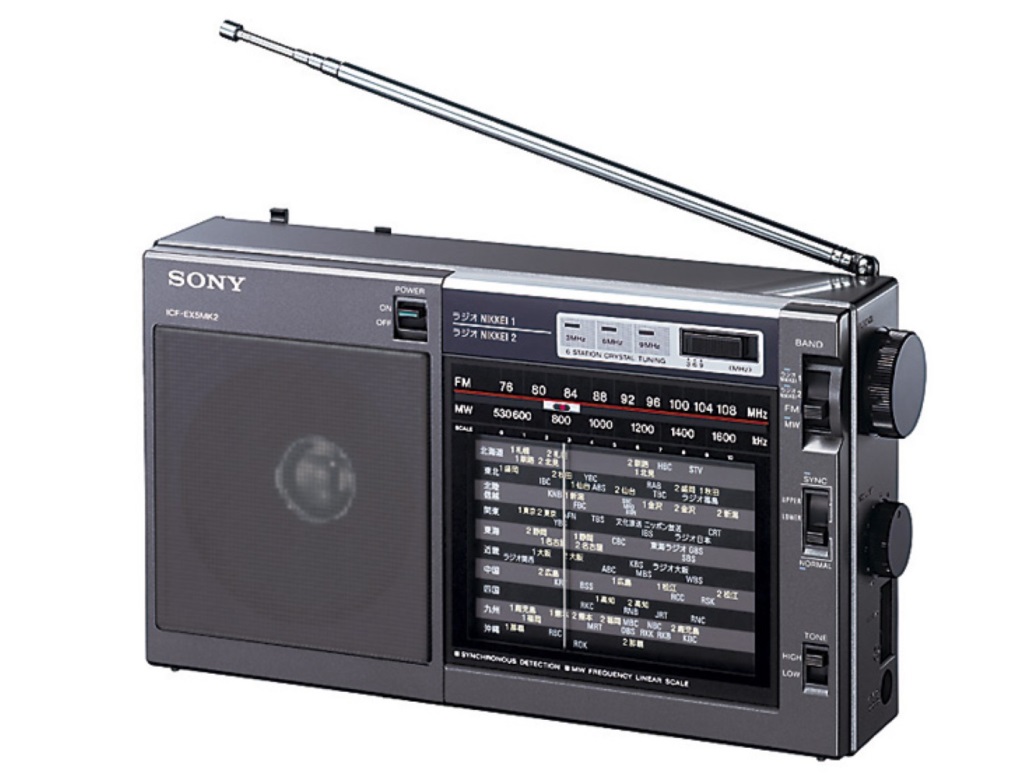 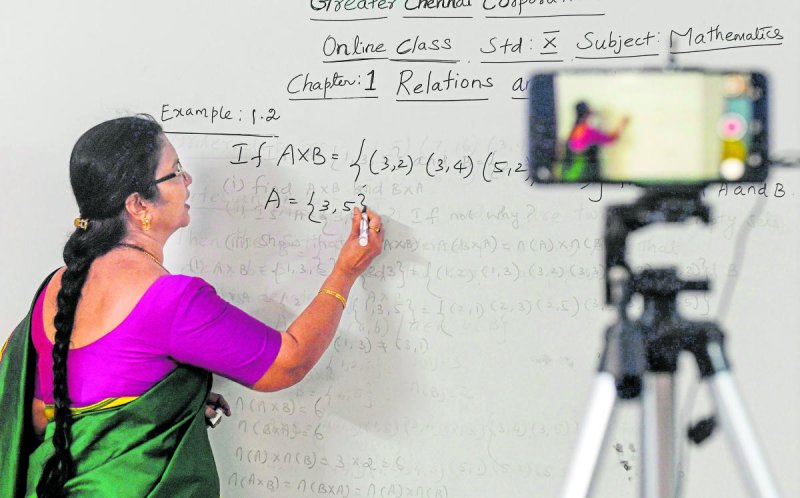 শুধু কাগজের প্রকাশনা বা রেডিওকে মাল্টিমিডিয়া বলা যাবে না।
মাল্টিমিডিয়ার ধারণা ।
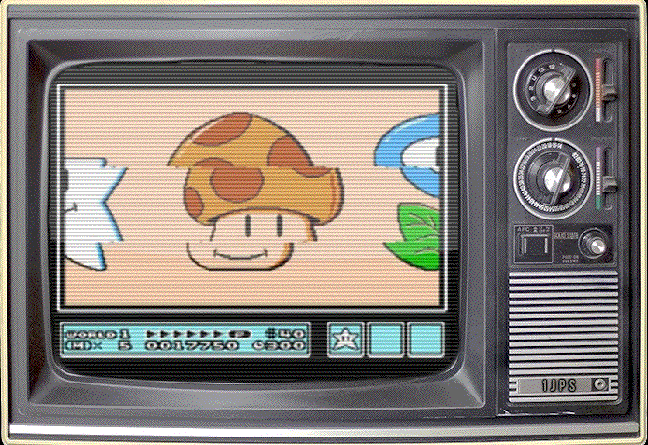 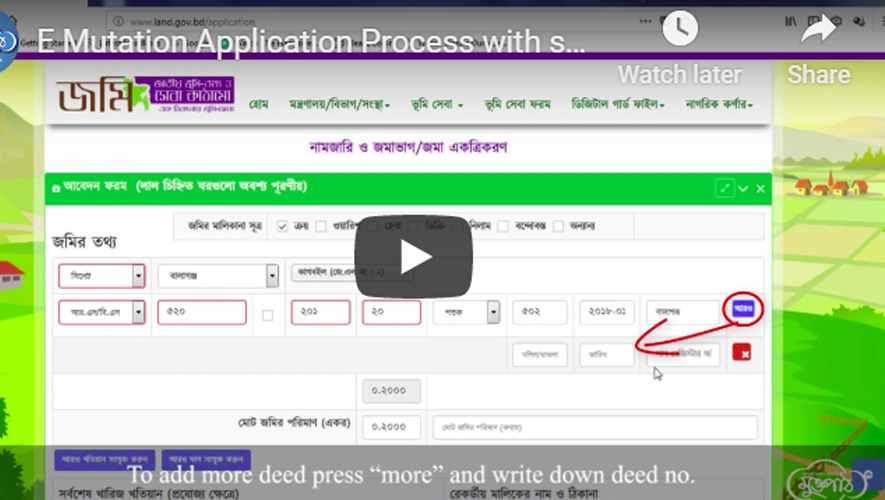 টেলিভিশন-ভিডিও-সিনেমাকে আমরা মাল্টিমিডিয়া বলতে পারি।
ছবি দেখে চিন্তা করে বল।
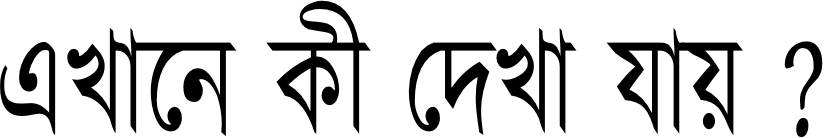 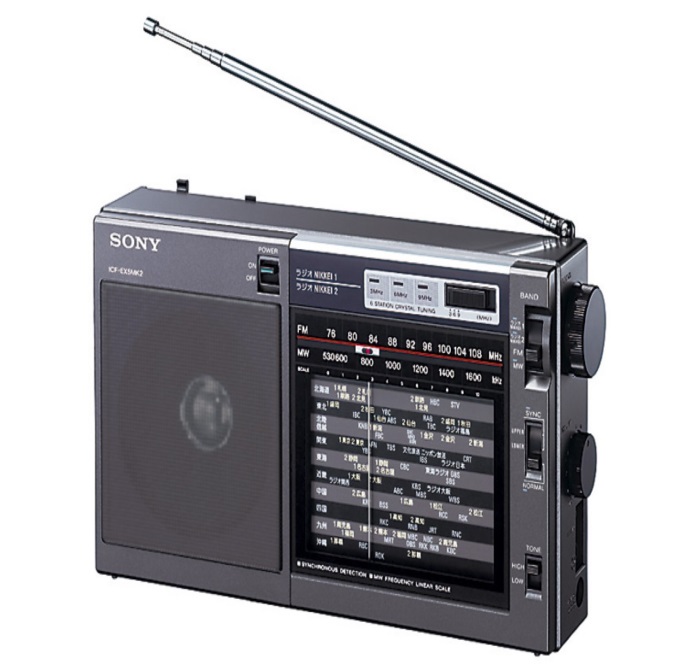 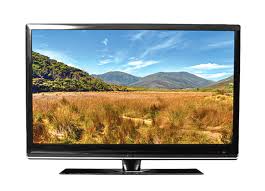 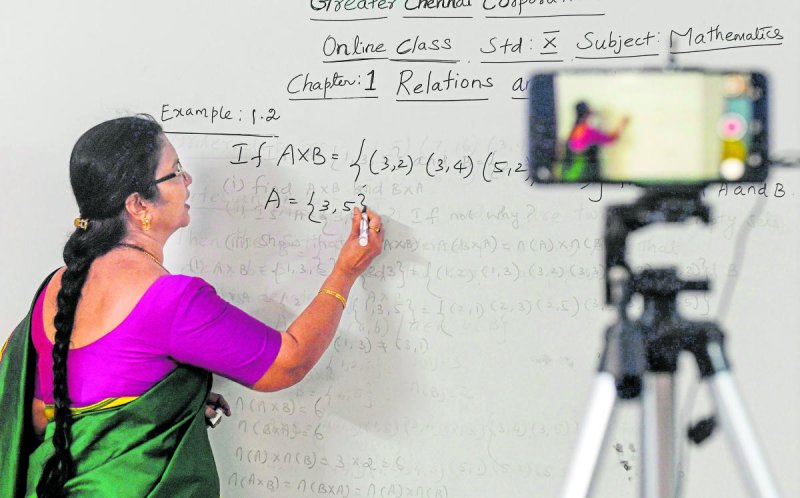 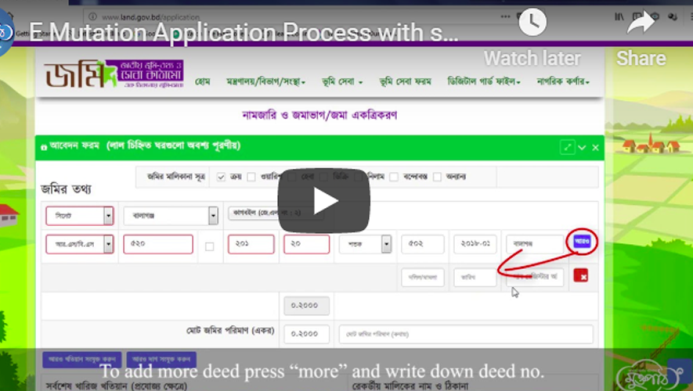 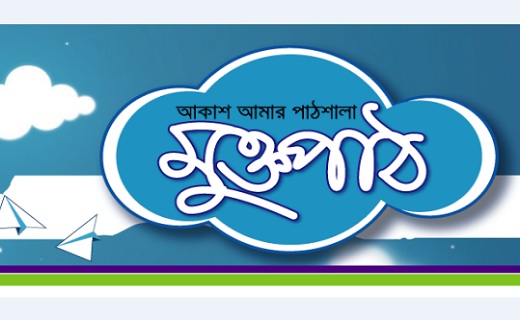 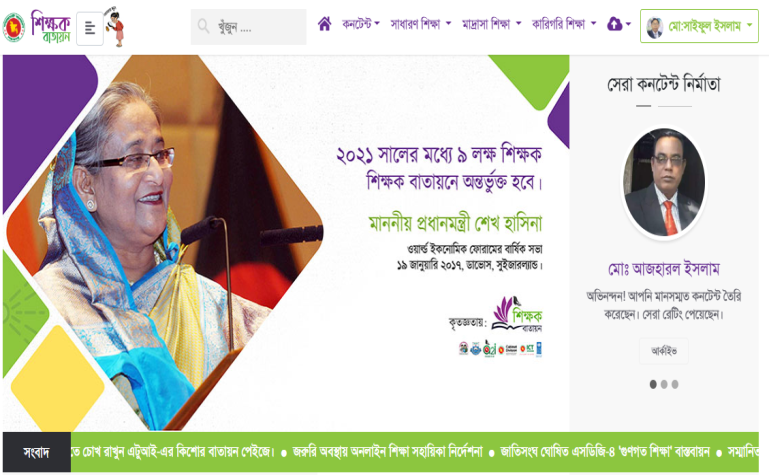 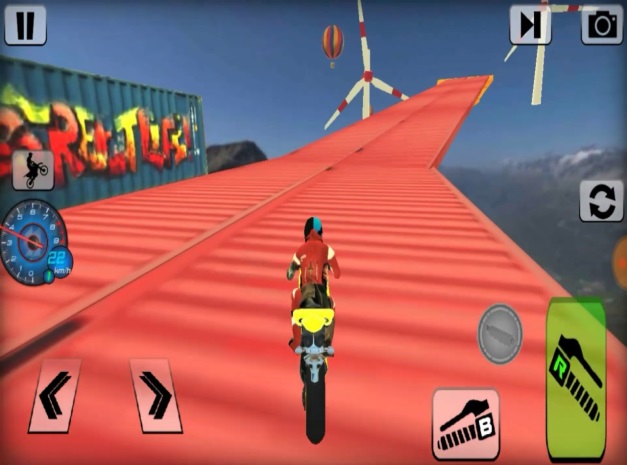 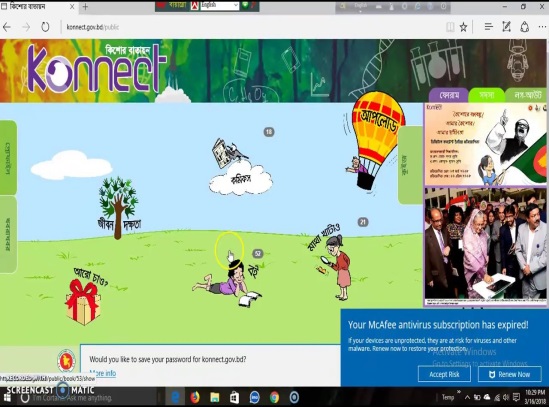 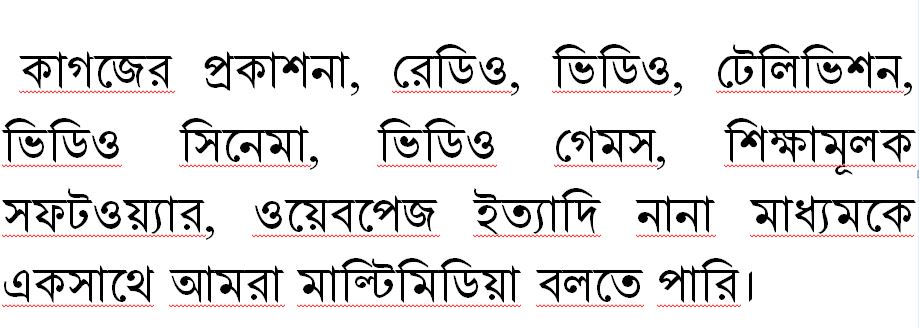 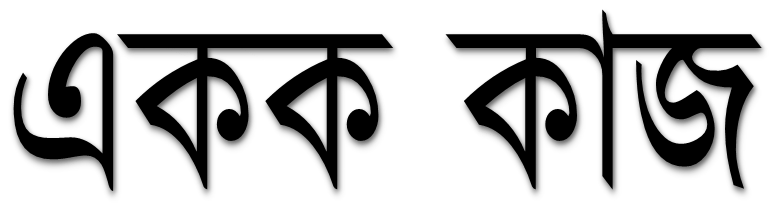 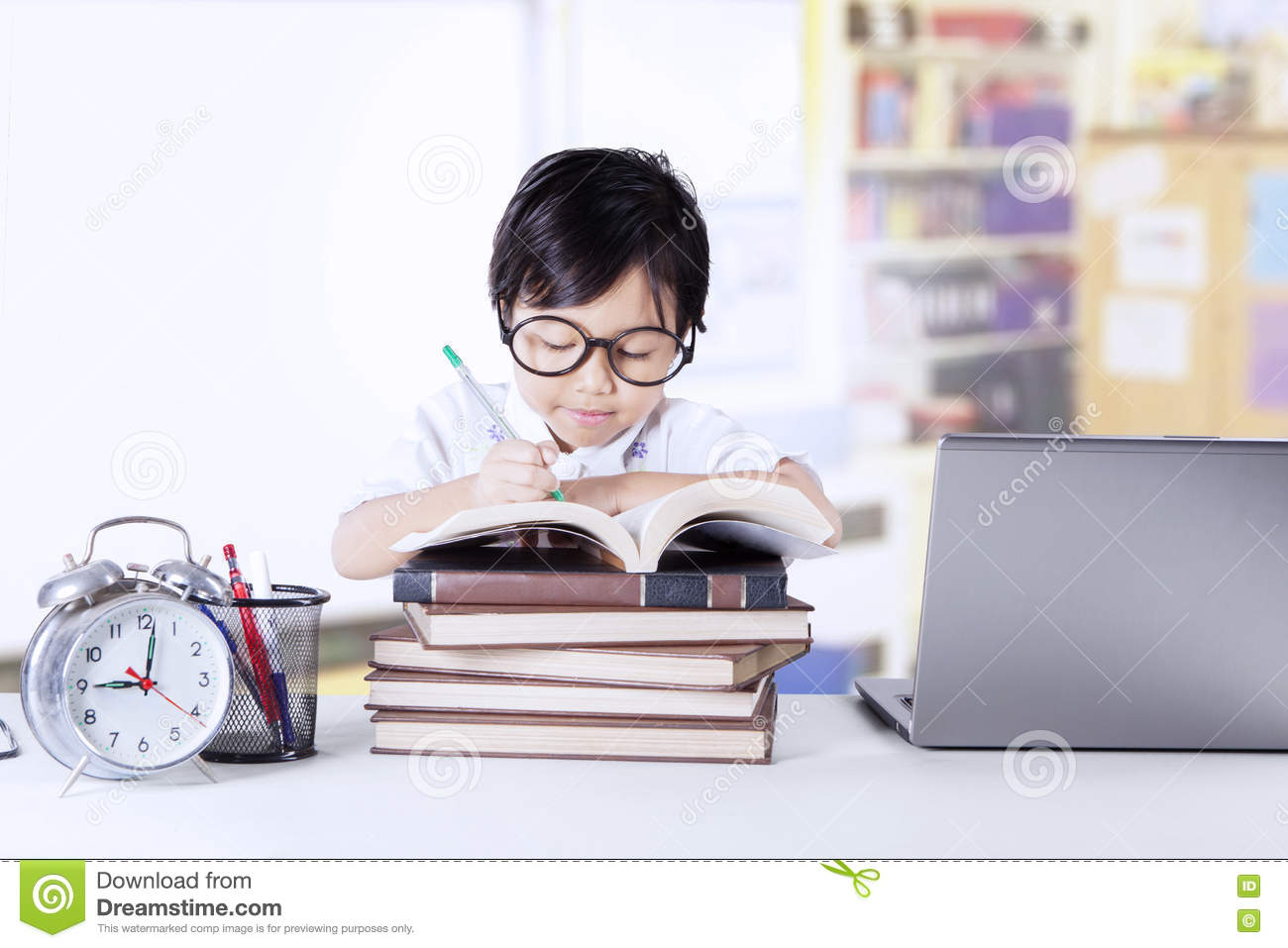 মাল্টিমিডিয়া কী?
ছবি দেখে চিন্তা করে বল।
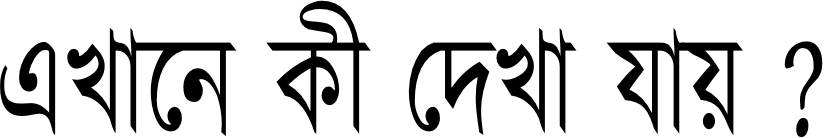 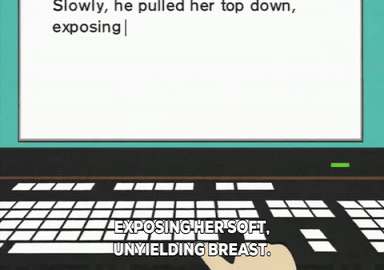 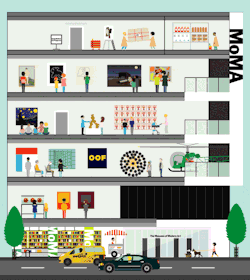 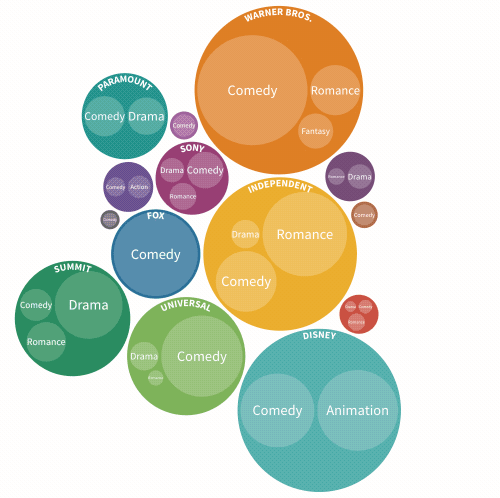 কম্পিউটার দিয়ে লিখছে ।
গ্রাফিক্স তৈরি।
পেইন্টিং কাজ
মাল্টিমিডিয়ার প্রধান মাধ্যমসমূহ।
টেক্সট বা বর্ণ
শব্দ ( অডিও)
চিত্র ও গ্রাফিক্স
মাল্টিমিডিয়া
ভিডিও
এনিমেশন
ইন্টার অ্যাকটিভ কম্পিউটিং
ছবি দেখে চিন্তা করে বল।
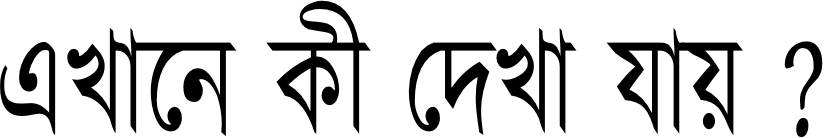 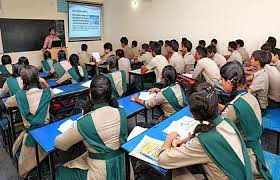 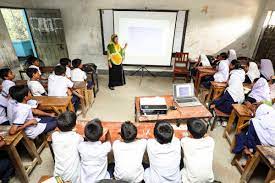 মাল্টিমিডিয়ার মাধ্যমে  পাঠদান
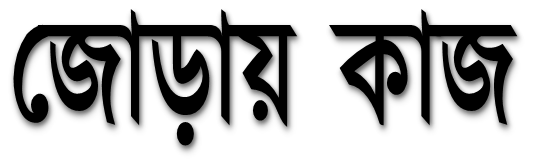 সময়: ৫ মিনিট
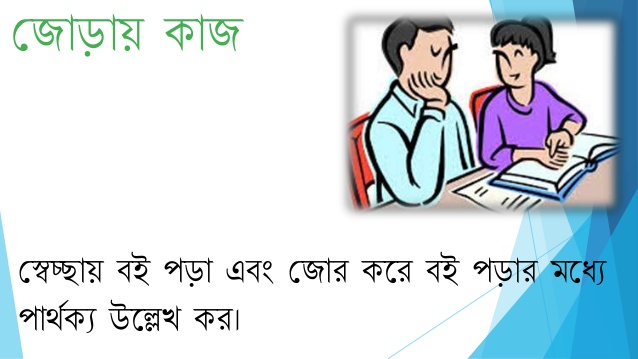 মাল্টিমিডিয়ার ৫টি মাধ্যমের নাম লেখ?
ছবি দেখে চিন্তা করে বল।
বিভিন্ন সফটওয়্যার।
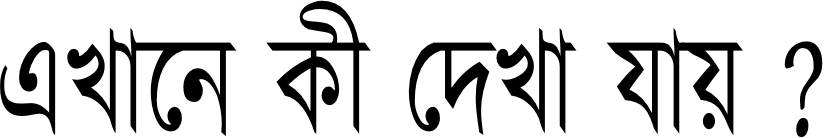 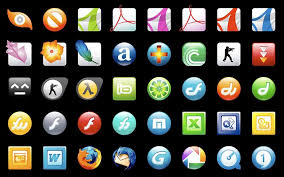 ছবি দেখে চিন্তা করে বল।
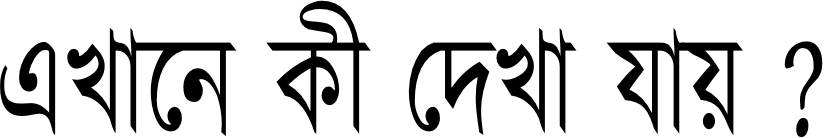 শিক্ষা মূলক ওয়েবসাইট কিশোর বাতায়ন
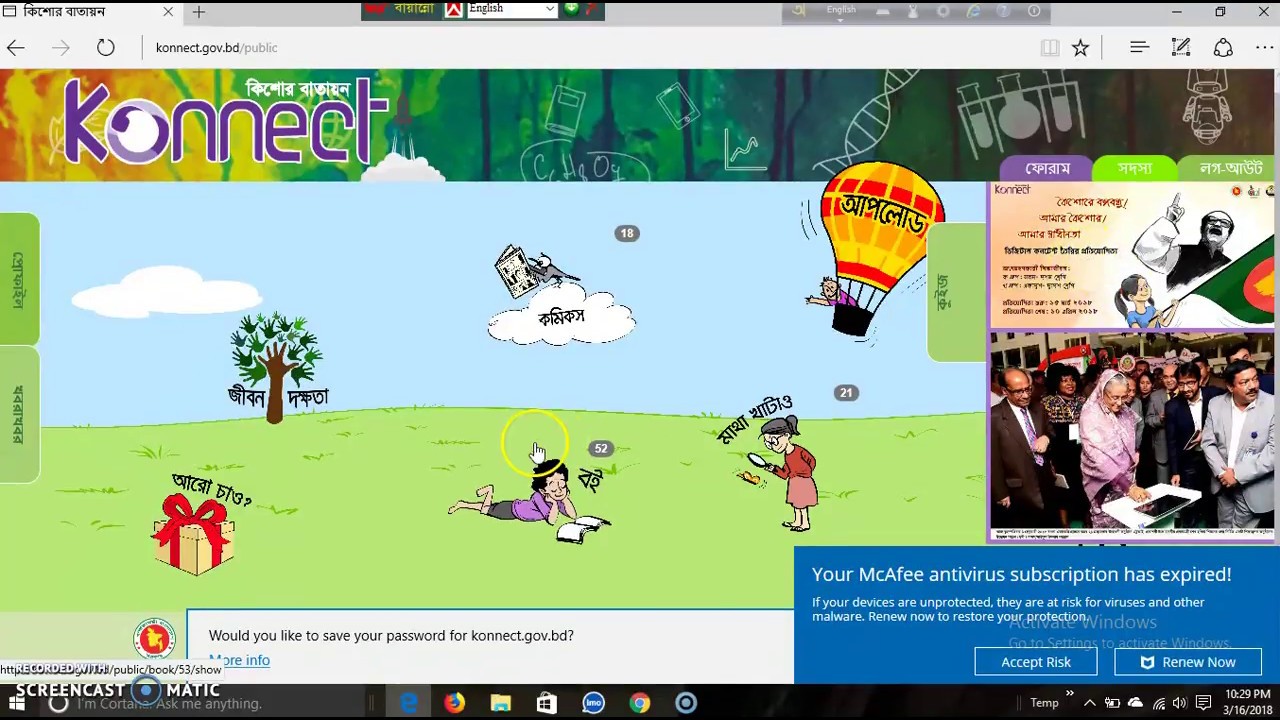 ছবি দেখে চিন্তা করে বল।
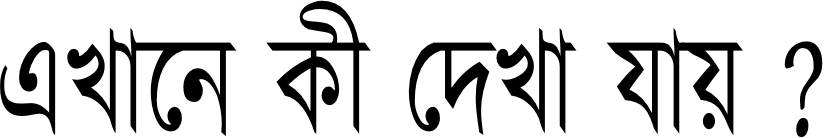 মাল্টিমিডিয়া শিশু শিক্ষা বই
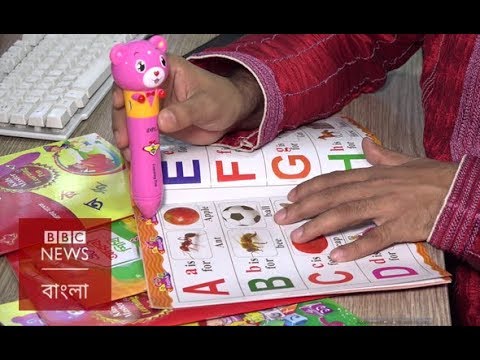 ছবি দেখে চিন্তা করে বল।
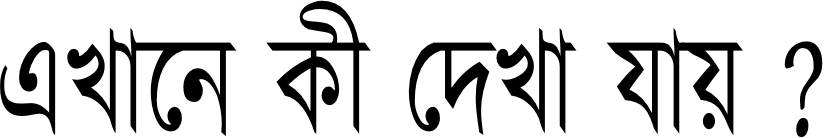 বিজ্ঞাপন।
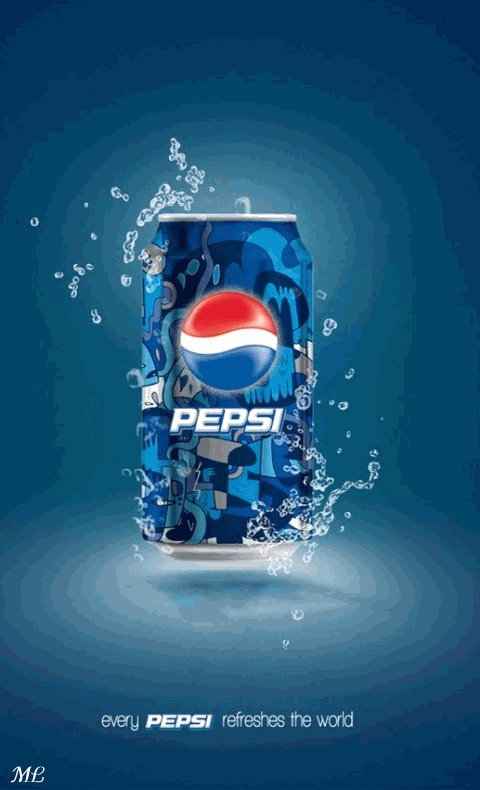 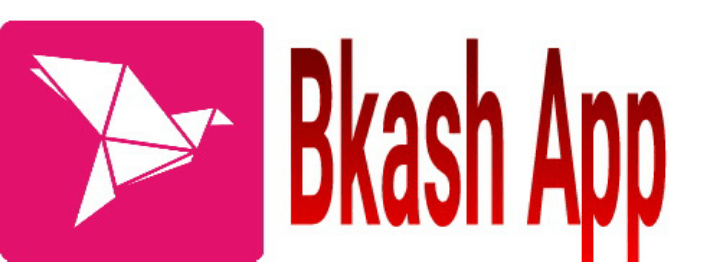 বিজ্ঞাপনে মাল্টিমিডিয়া ব্যবহারের ফলে অত্যন্ত আকর্ষণীয়ভাবে তা উপস্থাপন করা সম্ভব হয়েছে ।
ছবি দেখে চিন্তা করে বল।
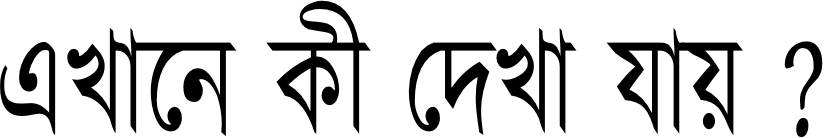 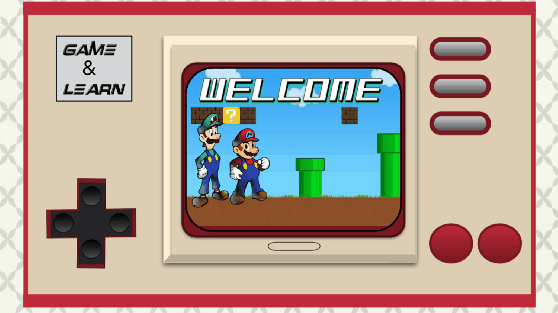 গেমস
গেমসগুলোতে মাল্টিমিডিয়া ব্যবহারের ফলে প্রকৃত অর্থে বাস্তবতা ছোঁয়া পেতে শুরু করেছে।
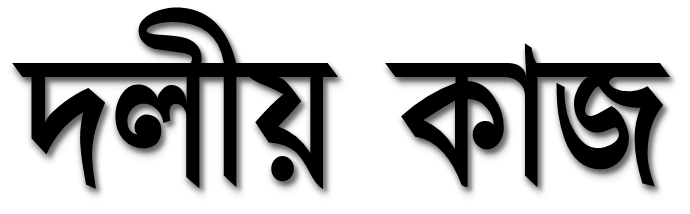 সময়: ৮ মিনিট
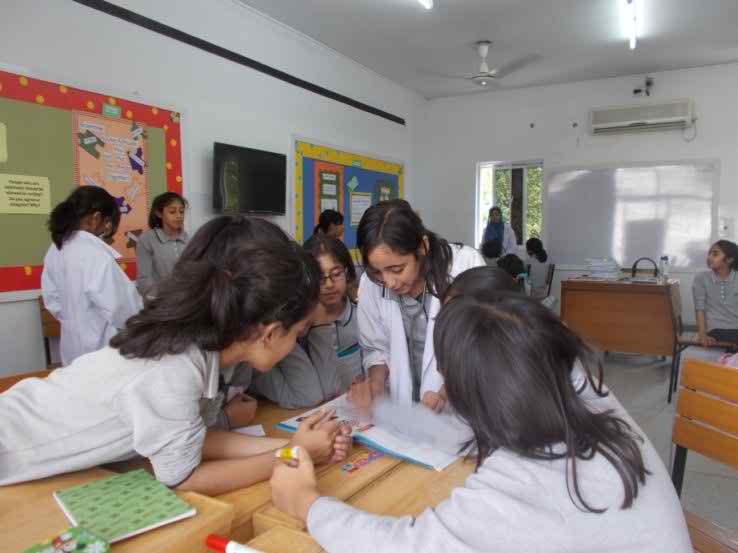  মাল্টিমিডিয়ার চারটি প্রয়োগক্ষেত্র সম্পর্কে লিখ।
মূল্যায়ন
কোনটি মানুষের বিভিন্ন প্রকাশ মাধ্যমের সমন্বয় ?
মিডিয়া
মাল্টিমিডিয়া
ইঙ্গিত
ছবি
ঘ
গ
ক
খ
মাল্টিমিডায়ার মিডিয়া নয় কোনটি ?
বর্ণ
খ
চিত্র
শব্দ
গ
ক
সময়
ঘ
ভিডিও গেমস কী ধরনের মাল্টিমিডিয়া?
গ
মাল্টিমিডিয়া নয়
খ
ইন্টারঅ্যাকটিভ মাল্টিমিডিয়া
ঘ
ওয়েবপেজ
ক
সফটওয়্যার
মূল্যায়ন
নিচের কোনটিতে মাল্টিমিডিয়ার তিনটি মাধ্যমেরই ব্যবহার করা হয়েছে ?
ওয়েবপেজ
টেলিভিশন
রেডিও
ভিডিও গেমস
ঘ
গ
ক
খ
চলমান গ্রাফিক্স কোনটি ?
লেজার
খ
টেক্সট
অডিও
গ
ক
ভিডিও
ঘ
পাওয়ার পয়েন্ট নিচের কোনটি অন্তর্ভুক্ত অ্যাপ্লিকেশন সফটওয়্যার?
গ
অ্যাপল
ঘ
এইচপি
ক
এডোবি
মাইক্রোসফট অফিস
খ
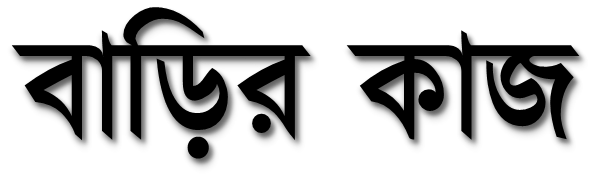 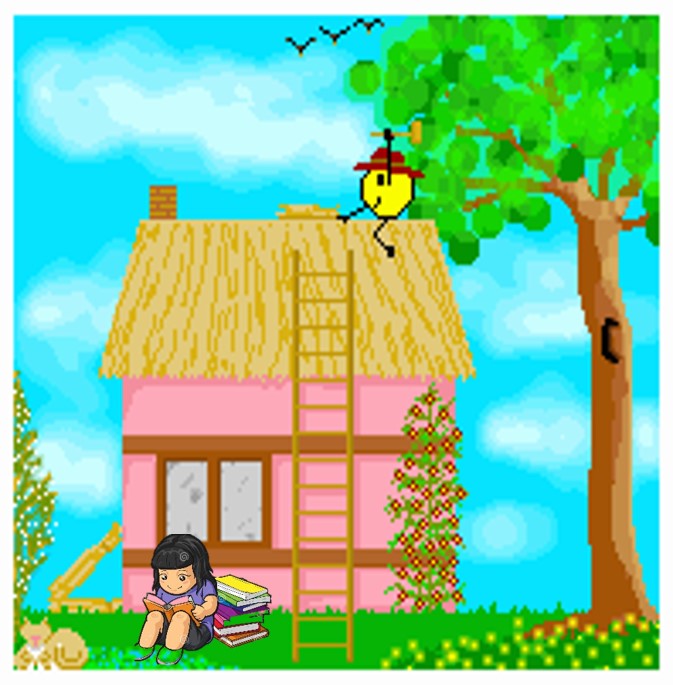 আগামী দিনগুলোতে মাল্টিমিডিয়া প্রোগ্রামের চাহিদা নিয়ে একটি তালিকা তৈরি করে আনবে।
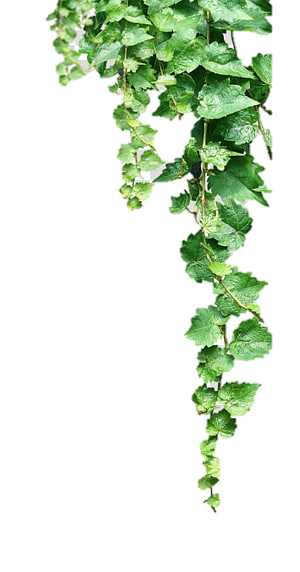 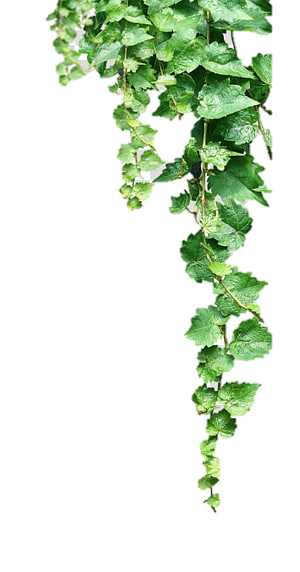 দ
বা
ন্য
ধ